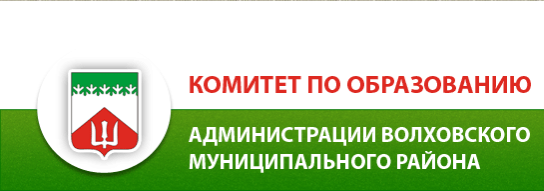 Комитет по образованию администрации Волховского муниципального района
Организация приема в 1 класс
на 2024 – 2025 уч. году
Информация для родителей 
(законных представителей)  будущих первоклассников
Грудницкая Галина Геннадьевна, 
заместитель директора МКУ «Центр образования»
Нормативно-правовые документы для зачисления обучающихся 
в 1 класс в 2024-2025 учебном году
Федеральные:
Федеральный закон от 29.12.2012 № 273-ФЗ «Об образовании в Российской Федерации»
Федеральный закон от 7 февраля 2011 года № 3-ФЗ «О полиции»
Федеральный закон от 27.05.1998 № 76-ФЗ «О статусе военнослужащих»
Федеральный закон от 30.12.2012 № 283-ФЗ «О социальных гарантиях сотрудникам некоторых федеральных органов исполнительной власти и внесении изменений в отдельные законодательные акты Российской Федерации»
Приказ Минпросвещения России от 02.09.2020 №458 «Об утверждении Порядка приема на обучение по образовательным программам начального общего, основного общего и среднего общего образования» 
Приказ Минобрнауки России от 12.03.2014 № 177 «Об утверждении Порядка и условий осуществления перевода обучающихся из одной организации, осуществляющей образовательную деятельность по образовательным программам начального общего, основного общего и среднего общего образования, в другие организации, осуществляющие образовательную деятельность по образовательным программам соответствующих уровня и направленности»
Муниципальные:
Постановление  администрации ВМР  «О закреплении муниципальных общеобразовательных бюджетных учреждений за конкретными территориями Волховского муниципального района» 
Постановление администрации ВМР «Об утверждении Административного регламента  предоставления муниципальной услуги «Зачисление детей в общеобразовательные организации»
Приказ КО «О порядке выдачи разрешения на прием ребенка в МОБУ ВМР ЛО на обучение по образовательным программам НОО в возрасте младше 6 лет 6 месяцев и старше 8 лет»
Способы подачи заявлений
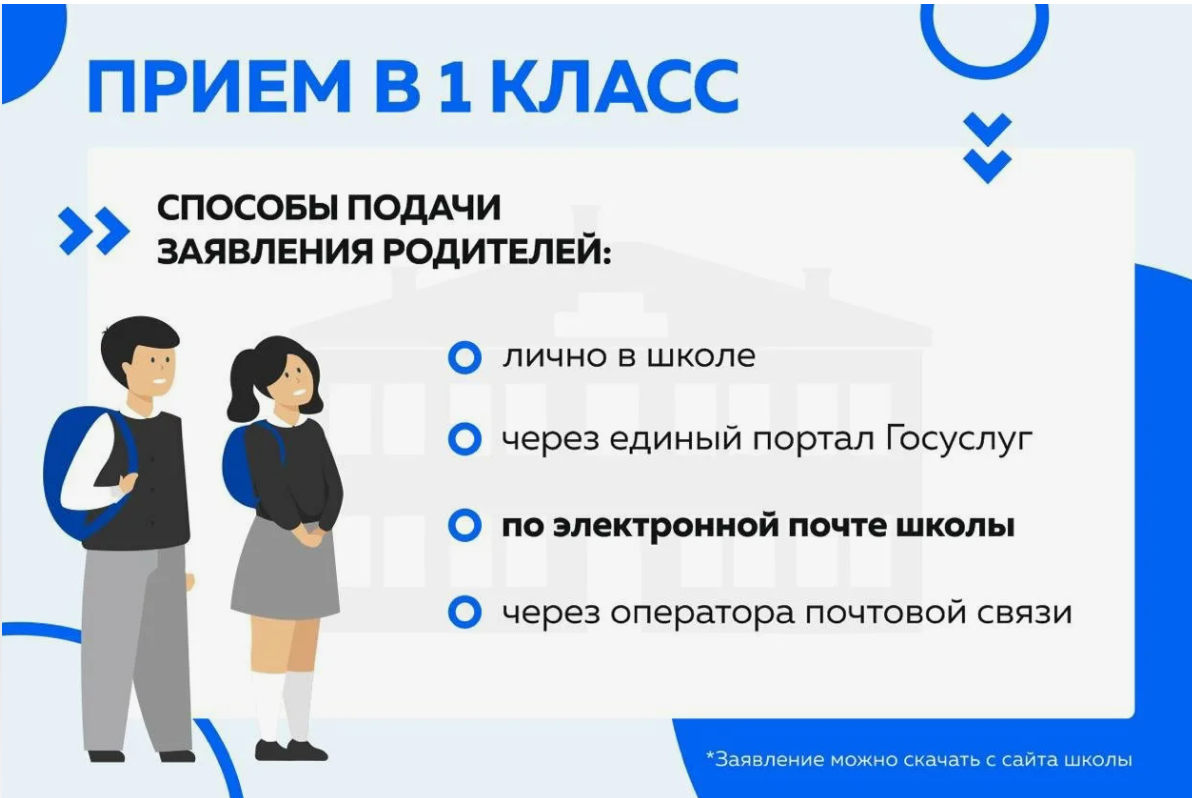 Когда подавать заявление 
о зачислении ребенка в первый класс
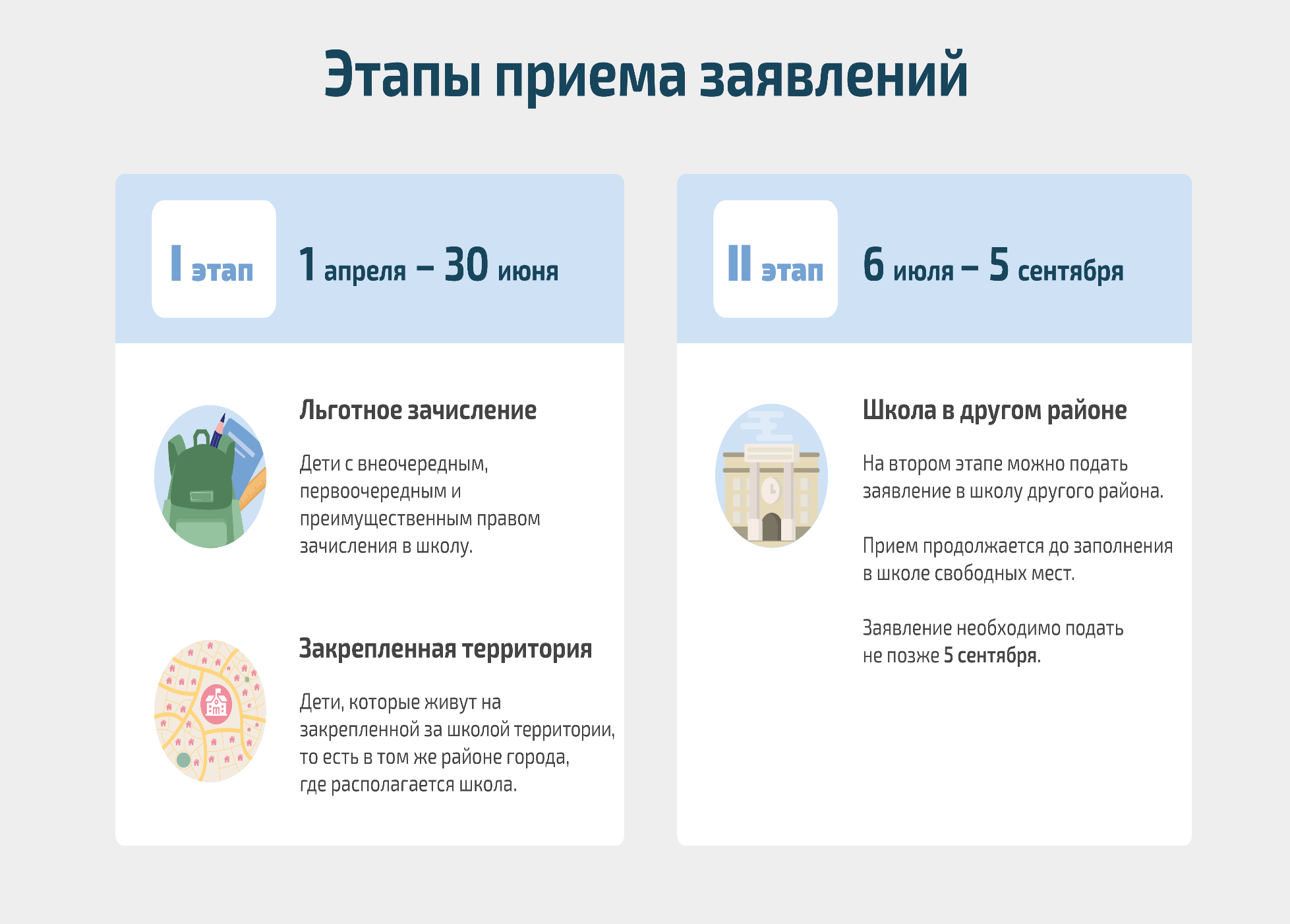  Прием заявлений начнется не ранее 09.00 ч. 
1 апреля
1 этап (01.04. – 30.06.)
Подача заявлений гражданами, чьи дети имеют преимущественное право при приеме в образовательную организацию (региональная и федеральная льготы) и проживающих на закрепленной территории
Что такое «закрепленная территория»?
​
Закрепленная территория — территория района г. Волхова, в границах которого находится школа. 

Таким образом, на первом этапе подать заявление в определенную образовательную организацию 
могут все жители района, в котором она располагается.
Постановление  администрации ВМР  «О закреплении муниципальных общеобразовательных бюджетных учреждений за конкретными территориями Волховского муниципального района» https://kovmr.ru/в-1-класс/
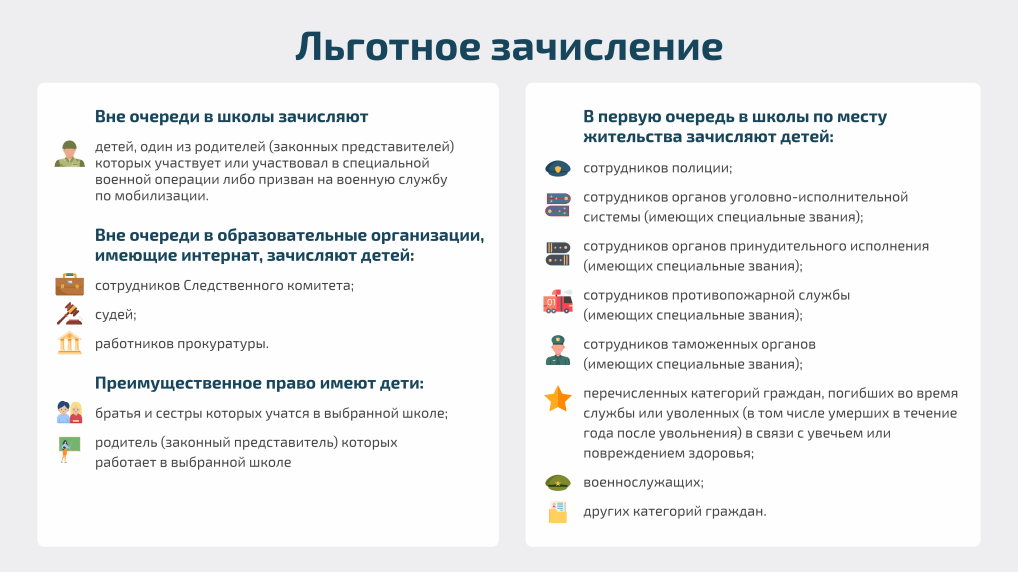 2 этап (06.07 – 05.09.)
–  подача заявлений гражданами, чьи дети не проживают на закрепленной территории
Основные критерии приёма:
Наличие свободных мест
Обращаем Ваше внимание:


На втором этапе детей зачисляют на свободные места в порядке очередности, поэтому дата подачи заявления в этом случае имеет значение. 
Льготы при зачислении детей на втором этапе не действуют – все места распределяются строго по очереди без учета привилегий.
Предоставление документов в образовательную организацию
осуществляется после получения родителем приглашения в образовательную организацию с указанием даты и времени приема документов в следующие сроки:
на 1 этапе – не ранее 30 дней с даты начала приема, но не позднее  30 июня текущего года;

на 2 этапе – не ранее 10 дней с даты начала приема, но не позднее  30 дней со дня подачи заявления
Предоставление документов в образовательную организацию
Документы предоставляются только в одну образовательную организацию – при получении приглашения из нескольких ОО родителям необходимо определиться с выбором школы;
При подаче документов в одну из выбранных школ ребенок автоматически выбывает из списка других организаций;
Документы предоставляются лично родителями в соответствии с графиком приема документов; 
В случае неявки родителя (законного представителя) в образовательную организацию для подачи документов в сроки, указанные в приглашении образовательной организации, ребенок выбывает из списка данной образовательной организации.
Документы для приема в 1 класс
Родители (законные представители) предоставляют следующие документы:
свидетельство о рождении ребенка;
 свидетельство о регистрации ребенка по месту жительства (форма № 8);  или по месту пребывания на закреплённой территории(форма № 3); или документ, содержащий сведения о регистрации ребёнка по месту жительства или по месту пребывания на закреплённой территории;
документы, подтверждающие преимущественное право зачисления граждан на обучение в образовательную организацию (при наличии); 
 паспорт одного из родителей (законных представителей) с отметкой о регистрации по месту жительства;
СНИЛС, ИНН ребёнка
Принятие решения о приеме      или об отказе в приеме в первый класс
Зачисление в первый класс образовательной организации оформляется приказом в течение 3 рабочих дней после завершения приема заявлений (30.06 текущего года)
На 2-ом этапе – через 5  рабочих дней после приёма оригиналов документов

При принятии решения об отказе в зачислении должностное лицо образовательной организации в течение 3 рабочих дней после принятия такого решения направляет родителю уведомление об отказе в зачислении.
Основания для  отказа в приёме документов
обращение лица, не относящегося к категории заявителей;
подача заявления в период, отличающийся от периода предоставления услуги;
не предоставление в образовательную организацию документов, необходимых для получения услуги;
отсутствие свободных мест в образовательной организации;
наличие в электронной системе заявления, содержащего идентичные данные ребенка (идентичные фамилию, имя, отчество (при наличии), дату рождения и реквизиты свидетельства о рождении ребенка);
возрастные ограничения (при зачислении в первые классы): получение начального общего образования в образовательных организациях начинается по достижении детьми возраста шести лет и шести месяцев при отсутствии противопоказаний по состоянию здоровья, но не позже достижения ими возраста восьми лет.
Что делать, если в приеме отказали ?
При получении родителями уведомлений об отказе в зачислении во все выбранные образовательные организации родитель может обратиться:

В комитет по образованию администрации Волховского муниципального района для получения информации о наличии свободных мест в общеобразовательных организациях

В районную Конфликтную комиссию для решения спорных вопросов при приеме в общеобразовательную организацию


Контактное лицо:
Грудницкая Галина Геннадьевна, тел. 72-101,  Кировский пр., д 32, каб. 104.
Часто задаваемые вопросы ?
Можно ли подавать заявление, если ребенок младше 6,5 или старше 8 лет?

Если ребенок младше 6,5 лет или старше 8 лет, родителям  необходимо получить разрешение от комитета по образованию и пройти медицинскую комиссию, подтверждающую готовность ребенка до 6,5 лет к прохождению образовательной программы.
Куда придет приглашение из школы и что делать после его получения?

Приглашение из школы поступит в Личный кабинет на Портале Госуслуг, а также в виде уведомления по электронной почте или СМС (звонка), если такой способ информирования был выбран при подаче заявления. В приглашении указывается дата и время, в которые нужно принести оригиналы документов в выбранную школу.
Имеют ли преимущества при зачислении в 1 класс многодетные семьи? 

Многодетные семьи преимущества при зачислении не имеют.